Fellowship Church –  Wednesday Night Service – April  21,  2021

                              Title:  Our Growing Relationship with the King of Kings

                        	Text:  Introduction to Song of Songs

                                          
                                       				







1 The song of songs, which is Solomon’s.
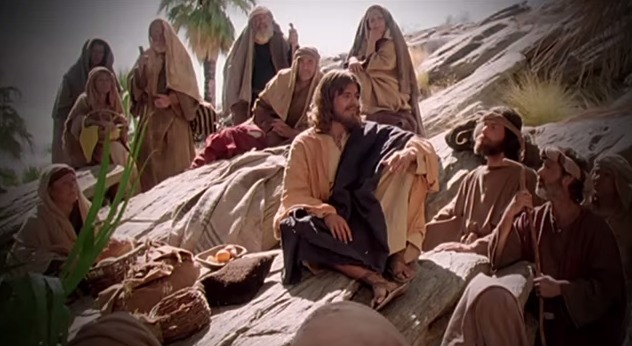 shadow
What is a “shadow” when comparing the Old Testament with the New Testament? (KJV)
                                          
Colossians 2:16-17  Let no man therefore judge you  in meat, or in drink, or in respect of an holyday, or of the new moon, or of the sabbath [days]: 
Which are a shadow of things to come; but the body [is] of Christ.  
                                      				
Hebrews 8:4-5  For if he were on earth, he should not be a priest, seeing that there are priests that offer gifts according to the law:   Who serve unto the example and shadow of heavenly things, 

Hebrews 10:1  For the law having a shadow of good things to come, [and] not the very image of the things, can never with those sacrifices which they offered year by year continually make the comers thereunto perfect.
wisdom
Deuteronomy 17:17-19  Neither shall he multiply wives to himself, that his heart turn not away:  . . . that he shall write him a copy of this law in a book out of [that which is] before the priests the Levites: And it shall be with him, and he shall read therein all the days of his life: that he may learn to fear the LORD his God, to keep all the words of this law and these statutes, to do them: 

Solomon’s tragic end:  1 Kings 11

Matthew 12:42 (KJV) The queen of the south shall rise up in the judgment with this generation, and shall condemn it: for she came from the uttermost parts of the earth to hear the wisdom of Solomon; and, behold, a greater than Solomon [is] here. 

Wisdom for today in Christ:  1 Corinthians 1:30, James 1:5-8, James 3:13-18